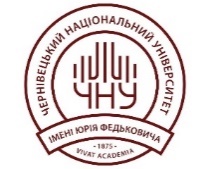 Про якість навчально-методичного забезпечення робочих програм/ силабусівосвітньо-професійних програмдругого (магістерського) та першого (бакалаврського) рівня вищої освіти, що проходять акредитаціюу  ІІ семестрі 2024-2025 н.р.
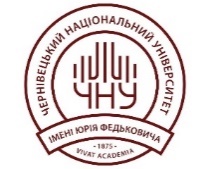 1
ОП  Фізична терапія
Забезпечує кафедра терапії, реабілітації та 
здоров’язбережувальних технологій
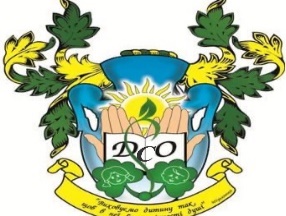 Обов'язкові компоненти ОП – 14
Вибіркові компоненти ОП – 27
Позитивні сторони
Рекомендації щодо удосконалення
зазначити  в окремих ОК рубрику «Викладач»;
 на титулці ОК9 дати правильну назву ОП; 
ОК доповнити критеріями оцінювання за результатами  виконаних видів робіт;
окремі робочі програми доповнити елементами, важливими для інформації студенту: види самостійній  роботи; перелік питань до лекційних та практичних занять та ін.;
оприлюднити на сайті кафедри силабуси обов’язкових навчальних дисциплін  та робочі програми вибіркових навчальних дисциплін;
 вилучити застарілу літературу.
на сайті кафедри наявна рубрика «Студенту», яка містить інформацію про наявність навчально-методичного забезпечення: 
силабусів вибіркових навчальних дисциплін відповідно до вимог за встановленим зразком;
робочих програм навчальних дисциплін  згідно з ОП та навчальним планом (з переліком основних складових).
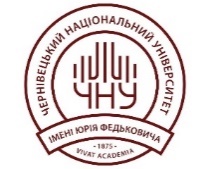 2
ОП ЛОГОПЕДІЯ
Забезпечує кафедра педагогіки і психології дошкільної 
та спеціальної освіти
Обов'язкові компоненти ОП -30
Вибіркові компоненти ОП - 15
Рекомендації щодо удосконалення
Позитивні сторони
завершити розробку робочих програм окремих вибіркових ОК, вибраних студентами (весняний семестр);
дооформити відповідними реквізитами  титульну сторінку робочих програм навчальних дисциплін; 
доповнити окремі ОК структурними елементами (шкала оцінювання, зарахування результатів неформальної освіти);
 вилучити застарілу літературу.
на сайті кафедри наявна рубрика «Освітній процес», яка містить інформацію  про наявність навчально-методичного забезпечення: 
силабусів навчальних дисциплін (для обов’язкових та вибіркових) відповідно до вимог за встановленим зразком;
робочих програм навчальних дисциплін  згідно з ОП та навчальним планом (з переліком основних складових).
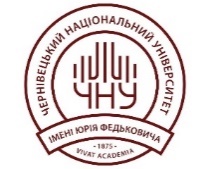 3
ОП КІБЕРБЕЗПЕКА
Забезпечує кафедра радіотехніки та інформаційної безпеки
Обов'язкові компоненти ОП - 28
Вибіркові компоненти ОП – 15
Рекомендації щодо удосконалення
Позитивні сторони
доповнити окремі робочі програми навчальних дисциплін відповідними реквізитами;
 зазначити  в окремих ОК рубрику «Викладач»;
доопрацювати робочі програми та відповідно силабуси до них окремих обов’язкових навчальних дисциплін;
вилучити застарілу літературу.
на сайті кафедри наявна рубрика «Акредитація», яка містить інформацію  про наявність навчально-методичного забезпечення: 
силабусів навчальних дисциплін (для обов’язкових та вибіркових) відповідно до вимог за встановленим зразком;
робочих програм навчальних дисциплін  згідно з ОП та навчальним планом (з переліком основних складових).
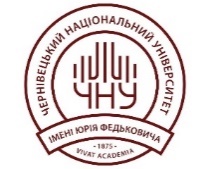 4
ОП БІОТЕХНОЛОГІЇ ТА БІОІНЖЕНЕРІЯ
Забезпечує кафедра біохімії та біотехнології
Обов'язкові компоненти ОП - 34
          Вибіркові компоненти ОП -14
Рекомендації щодо удосконалення
Позитивні сторони
доопрацювати та оприлюднити силабуси обов’язкових та вибіркових навчальних дисциплін  згідно зразка;
доповнити в окремих ОК такі складові: питання лекційних, семінарських занять, види самостійної роботи студентів; 
виправити в окремих робочих програмах технічні помилки в нумерації складових та вилучити застарілу літературу.
на сайті кафедри наявна рубрика «Освітні програми», яка містить інформацію  про наявність навчально-методичного забезпечення: 
силабусів навчальних дисциплін (для обов’язкових та вибіркових) відповідно до вимог за встановленим зразком;
робочих програм навчальних дисциплін  згідно з ОП та навчальним планом (з переліком основних складових).  




.
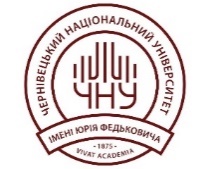 5
ОП  МЕНЕДЖМЕНТ ТУРИСТИЧНОЇ ІНДУСТРІЇ
Забезпечує кафедра  економічної географії та
 екологічного менеджменту
Обов'язкові компоненти ОП - 45
Вибіркові компоненти ОП - 20
Рекомендації щодо удосконалення
Позитивні сторони
зазначити  в окремих ОК рубрику «Викладач»;
доопрацювати силабуси вибіркових  навчальних дисциплін відповідно до  оновлених вимог;
доповнити шкалу оцінювання;
 в окремих програмах навчальних дисциплін вилучити застарілі джерела.
на сайті кафедри наявна рубрика «Навчання», яка містить інформацію про наявність навчально-методичного забезпечення: 
силабусів навчальних дисциплін (для обов’язкових та вибіркових) відповідно до вимог за встановленим зразком;
робочих програм  навчальних дисциплін  згідно з ОП та навчальним планом (з переліком основних складових).
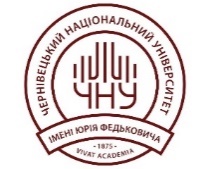 ОП ЯКІСТЬ ТА БЕЗПЕКА ХАРЧОВОЇ ПРОДУКЦІЇ
6
Забезпечує кафедра хімії та експертизи харчової продукції
Обов'язкові компоненти ОП -34
Вибіркові компоненти ОП -14
Рекомендації щодо удосконалення
Позитивні сторони
доопрацювати та оприлюднити силабуси та робочі програми  окремих обов’язкових та вибіркових навчальних дисциплін; 
 зазначити  в окремих ОК рубрику «Викладач»;
доповнити окремі ОК складовими: пререквізити, види самостійної роботи студентів; шкала оцінювання, завдання для лабораторних занять та ін.; 
в окремих робочих програмах правити технічні помилки в нумерації складових та вилучити застарілу літературу.
на сайті кафедри наявна рубрика «Навчання», яка містить інформацію про наявність навчально-методичного забезпечення: 
силабусів навчальних дисциплін (для обов’язкових та вибіркових) відповідно до вимог за встановленим зразком;
робочих програм  навчальних дисциплін  згідно з ОП та навчальним планом (з переліком основних складових).
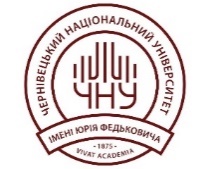 7
ОП БУДІВНИЦТВО ТА ЦИВІЛЬНА ІНЖЕНЕРІЯ
Забезпечує кафедра будівництва
Обов'язкові компоненти ОП -35
Вибіркові компоненти ОП -16
Рекомендації щодо удосконалення
Позитивні сторони
упорядкувати та оприлюднити інформацію у рубриці: «Робочі програми/силабуси» відповідно до ОП;
привести у відповідність до встановлених вимог  титильну і зворотню сторінки робочих програм навчальних дисциплін (зокрема, в частині реквізитів);
впорядкувати структуру робочих програм за відповідною логікою її складових: пререквізити, питання до лекційних, практичних занять, види самостійної роботи, критерії оцінювання, шкала оцінювання, перелік питань до самоконтролю та підсумкового контролю, зарахування неформальної освіти, політика академічної доброчесності та ін.;
 вилучити застарілу літературу.
Інформація проаналізована  на гугл диску.
на сайті кафедри наявна рубрика «Студентам-робочі програми/силабуси», яка містить інформацію про наявність навчально-методичного забезпечення:
силабусів навчальних дисциплін (для обов’язкових та вибіркових) відповідно до вимог за встановленим зразком;
робочих програм  навчальних дисциплін  згідно з ОП та навчальним планом (з переліком основних складових).  
        Разом з тим, потребує  упорядкування інформації           на сайті кафедри.
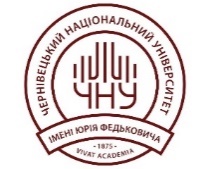 8
ОП МІКРО-НАНОСИСТЕМНА ТЕХНІКА
Забезпечує кафедра електроніки і енергетики
Рекомендації 
щодо удосконалення
Обов'язкові компоненти ОП - 33
Вибіркові компоненти ОП -16
Позитивні сторони
оприлюднити силабуси та робочі програми загальноуніверситетських навчальних дисциплін, які мають бути розроблені відповідно до встановлених  вимог;
зазначити  в окремих ОК рубрику «Викладач»;
доопрацювати силабуси обов’язкових та вибіркових навчальних дисциплін відповідно до втановленого зразка та  робочі програми вибраних ОК;
окремі ОК доповнити елементами, важливими для інформації студенту (вказати завдання дисципліни, доповнити шкалу оцінювання, перелік питань до дисципліни), самостійну роботу конкретизувати за видами діяльності;
в окремих робочих програмах навчальних дисциплін вилучити застарілу літературу.
на сайті кафедри наявна рубрика «Студенту», яка містить інформацію про наявність навчально-методичного забезпечення: 
силабуси навчальних дисциплін (для обов’язкових та вибіркових) відповідно до вимог за встановленим зразком;
робочі програми всіх навчальних дисциплін  згідно з ОП та навчальним планом (з переліком основних складових).
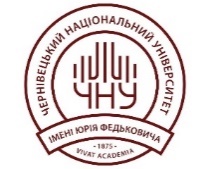 9
ОП УКРАЇНСЬКА МОВА ТА ЛІТЕРАТУРА
 014 СЕРЕДНЯ ОСВІТА
Забезпечують кафедри: сучасної української мови,
                                               української літератури,
                                               історії та культури української мови
Обов'язкові компоненти ОП -38
      Вибіркові компоненти ОП - 19
Рекомендації щодо удосконалення
Позитивні сторони
на сайті кафедри наявна рубрика «Освітні програми», яка містить про наявність навчально-методичного забезпечення: 
силабуси навчальних дисциплін (для обов’язкових та вибіркових) відповідно до вимог за встановленим зразком;
робочі програми всіх навчальних дисциплін  згідно з ОП та навчальним планом (з переліком основних складових).
дозавантажити силабуси вибіркових навчальних дисциплін та відповідно робочі програми навчальних дисциплін, вибраних студентами; 
проаналізувати доцільність поданої літератури (в окремих ОК основну літературу доповнити власним виданням) та вилучити застарілу.
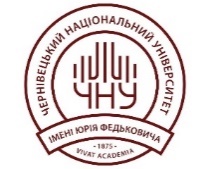 10
ОП  ФІЗИЧНА КУЛЬТУРА І СПОРТ
Забезпечує кафедра теорії та методики фізичного
 виховання і спорту
Обов'язкові компоненти ОП - 37
Вибіркові компоненти ОП - 20
Рекомендації щодо удосконалення
Позитивні сторони
привести у відповідність до встановлених вимог  титильну і зворотню сторінки робочих програм навчальних дисциплін (зокрема, в частині реквізитів);
упорядкувати силабуси вибіркових навчальних дисциплін згідно встановленого зразка; 
 зазначити  в окремих ОК рубрику «Викладач»;
доопрацювати окремі робочі програми  навчальних дисциплін в частині доповнення деяких складових: перелік питань лекційних, практичних занять, види самостійної роботи, критерії оцінювання навчальних досягнень студентів;
вилучити застарілу літературу.
на сайті кафедри наявна рубрика «Студенту», яка містить інформацію про наявність навчально-методичного забезпечення: 
силабуси навчальних дисциплін (для обов’язкових та вибіркових) відповідно до вимог за встановленим зразком;
робочі програми всіх навчальних дисциплін  згідно з ОП та навчальним планом (з переліком основних складових).
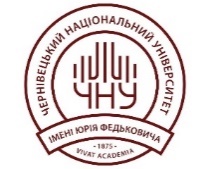 11
ОП ФІТНЕС ТА РЕКРЕАЦІЯ
Забезпечує кафедра теорії та методики 
виховання і спорту
Рекомендації щодо удосконалення
Обов'язкові компоненти ОП -37
Вибіркові компоненти ОП -20
Позитивні сторони
оприлюднити титулки окремих робочих програм навчальних з відповідними реквізитами;
 зазначити  в окремих ОК рубрику «Викладач»;
доопрацювати та оприлюднити силабуси та робочі програми окремих вибіркових навчальних дисциплін;
СРС деталізувати за видами діяльності;
доповнити РПНД основними складовими:       пререквізити, перелік питань до самоконтролю та підсумкового контролю, зарахування неформальної освіти, політика академічної доброчесності;
 вилучити застарілу літератури.
на сайті кафедри наявна рубрика «Студенту», яка містить інформацію про наявність навчально-методичного забезпечення: 
силабуси навчальних дисциплін (для обов’язкових та вибіркових) відповідно до вимог за встановленим зразком;
робочі програми всіх навчальних дисциплін  згідно з ОП та навчальним планом (з переліком основних складових).
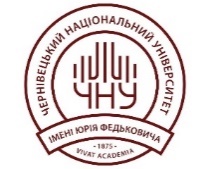 12
ОП ФІЗИЧНА КУЛЬТУРА 014 СЕРЕДНЯ ОСВІТА
Забезпечує кафедра фізичної культури та основ здоров’я
Обов'язкові компоненти ОП -34
Вибіркові компоненти ОП -20
Рекомендації щодо удосконалення
оприлюднити титулки окремих робочих програм навчальних з відповідними реквізитами, зокрема  зазначити  в окремих ОК рубрику «Викладач» та ін.;
доопрацювати та оприлюднити силабуси та робочі програми окремих вибіркових навчальних дисциплін;
СРС деталізувати за видами діяльності;
доповнити РПНД основними складовими       (пререквізити, перелік питань до самоконтролю та підсумкового контролю, зарахування неформальної освіти, політика академічної доброчесності);
вилучити застарілу літератури
 Інформація проаналізована на гугл диску (за курсами).
Позитивні сторони
на сайті кафедри наявна рубрика «Студенту», яка містить інформацію про наявність навчально-методичного забезпечення: 
силабусів навчальних дисциплін (для обов’язкових та вибіркових) відповідно до вимог за встановленим зразком;
робочих програм всіх навчальних дисциплін  згідно з ОП та навчальним планом (з переліком основних складових).
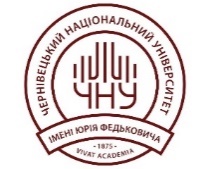 УЗАГАЛЬНЕНІ РЕКОМЕНДАЦІЇ ЩОДО УДОСКОНАЛЕННЯ